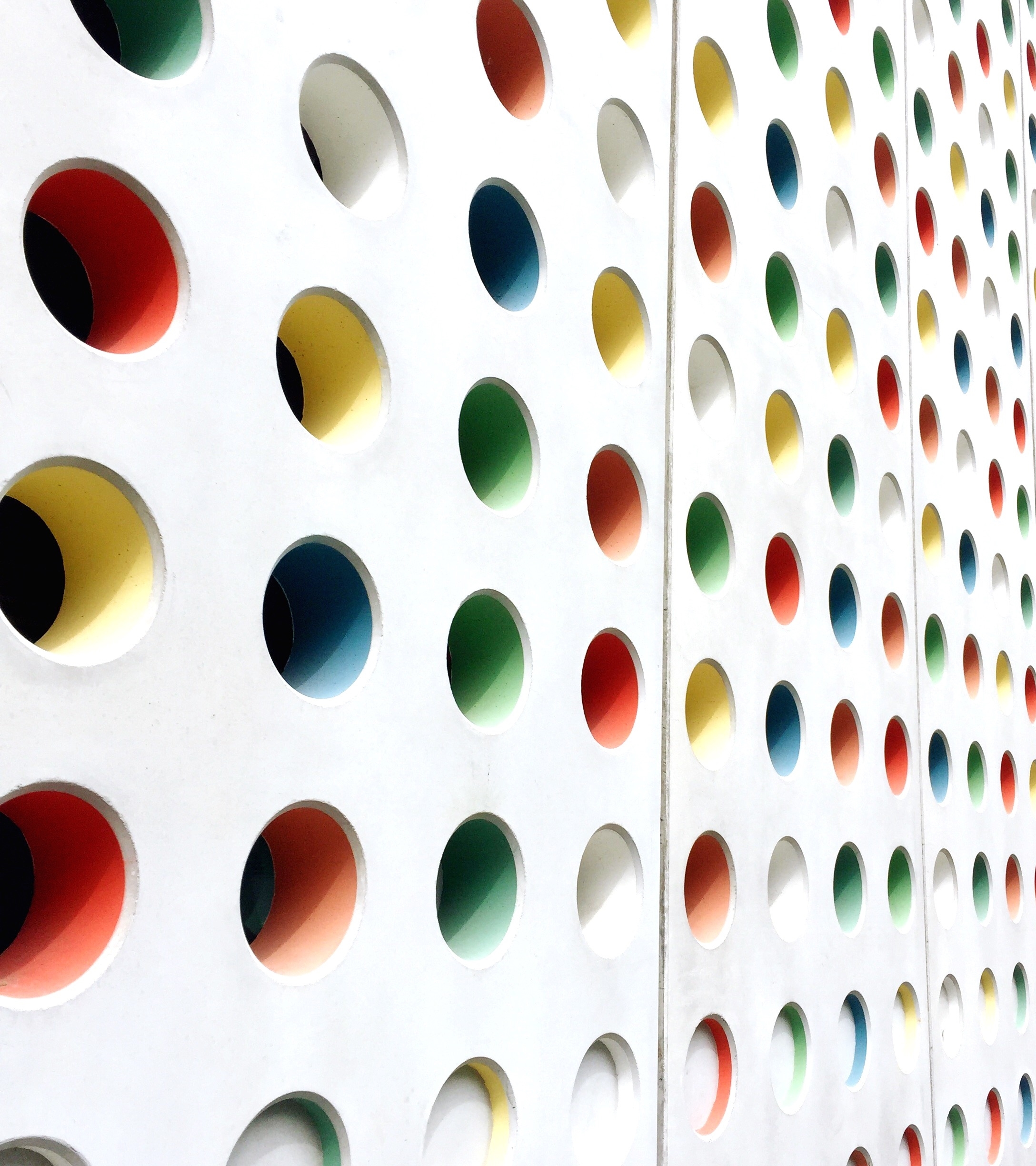 Service Learning in a Virtual World Part II
May 22, 2020

Note: this session is being recorded
Welcome!
Introductions
Your name
Your program/department
The title of the Virtual SL course you plan to teach
A Quick Recap
General issues:
Our Community Partner (CP) survey
Ideas for virtual yet direct service
Ideas for virtual capacity-building
Likelihood of need for additional training on technology for students and/or CPs
Potential limits on capacity for CPs
Concerns discussed in Pt. I:
Technology Access -- Students having the equipment, technology, and internet to do remote course work and SL work
Meeting hours requirement – How can students meet high hours requirements virtually?
First time doing SL -- how can faculty approach CPs given that folks are so overwhelmed now?
In-person SL – will this be possible?  Who is responsible for physical distancing, PPE, etc?
Issues we didn’t get to last time:
Working in the field – managing student expectations when experiences in the field are “different” from expectations

Getting buy-in from students – balancing needs of CPs in virtual circumstances with pedagogy and content of the curriculum

How to manage student responses to virtual scenario – both cognitive and affective

More ideas for virtual service learning - ?
New Thoughts?New Concerns?New Questions?
Thank you for attending
Questions this summer?

Dana Kivel, Director of the CEC
kivelb@csus.edu

Francine Redada, Senior Partnership Coordinator at the CEC
francine.redada@csus.edu
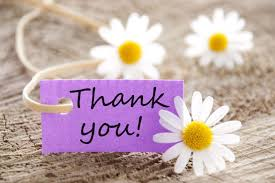